CHRISTMAS
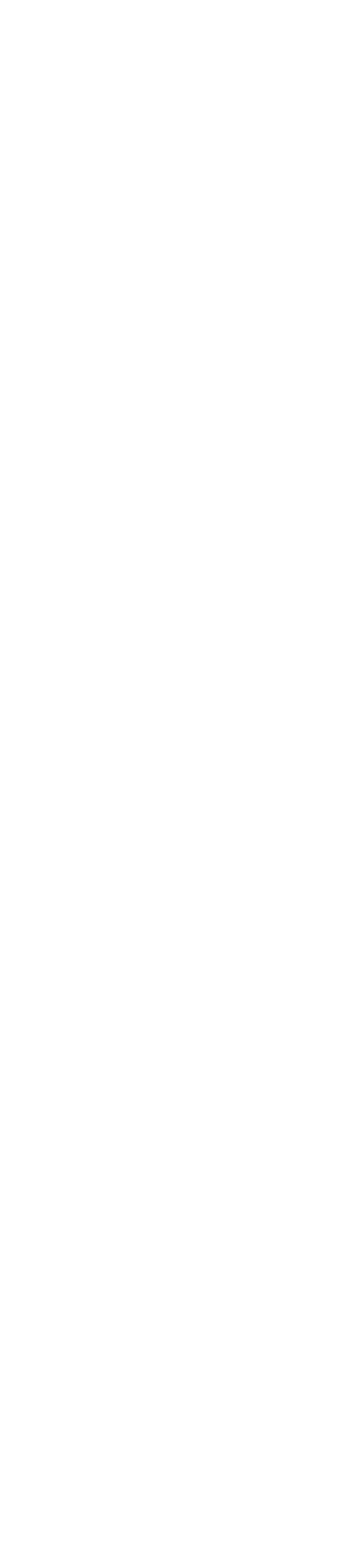 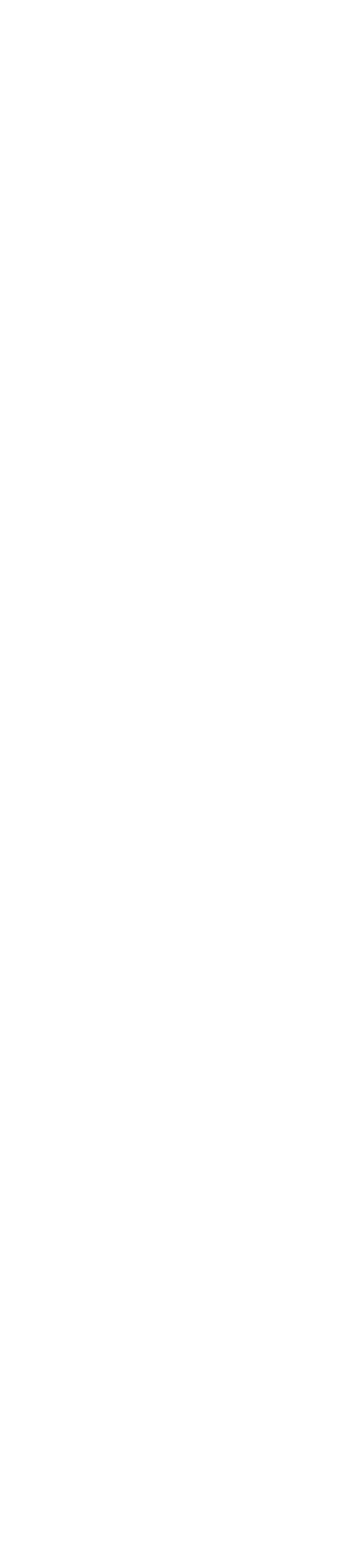 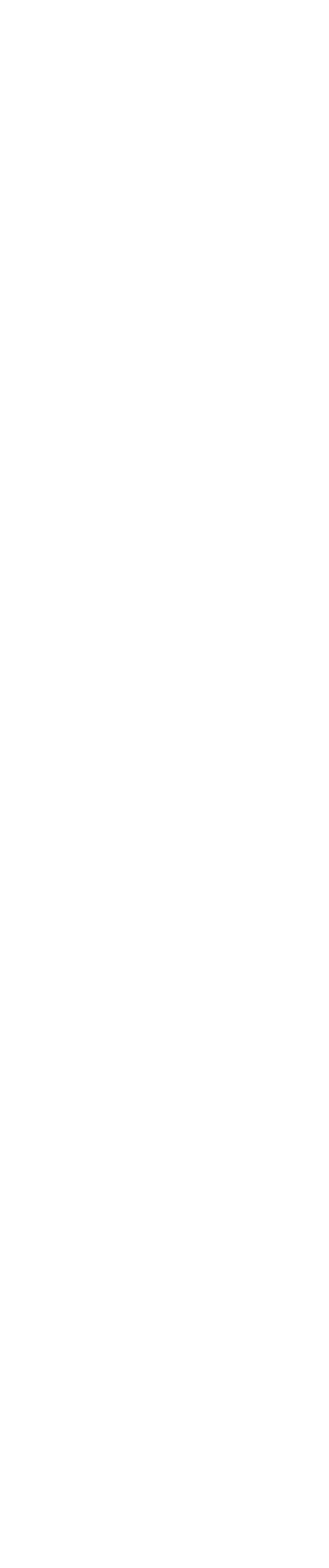 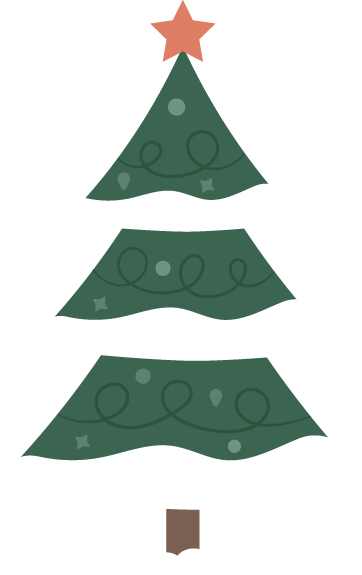 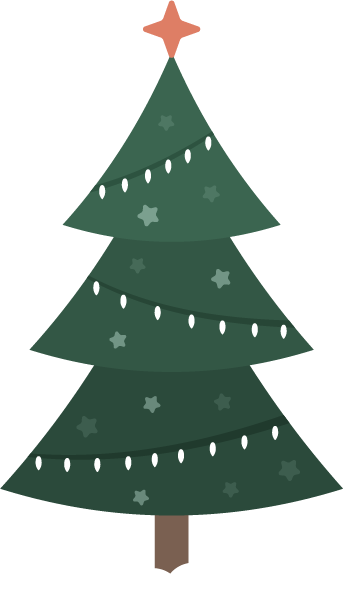 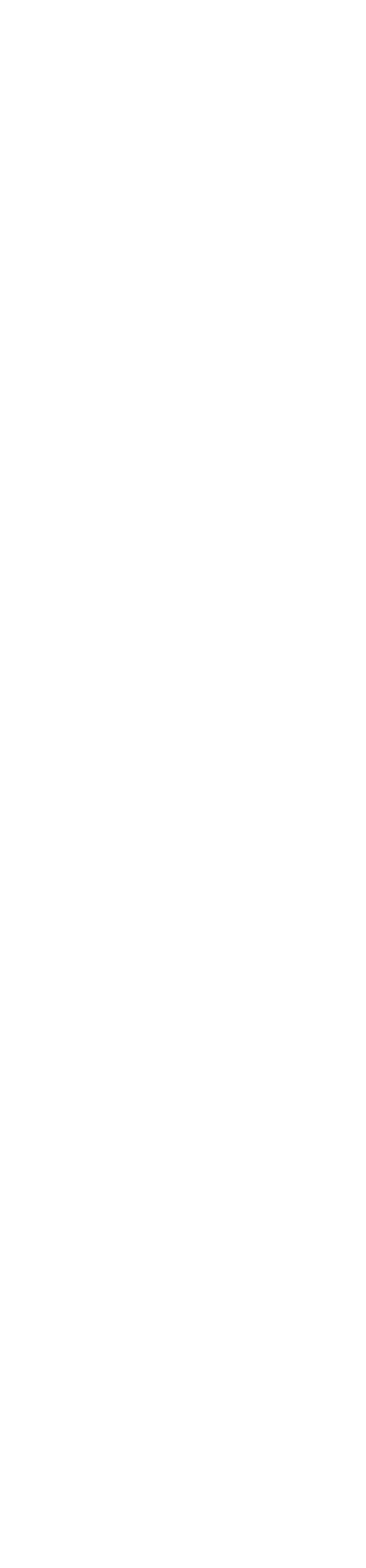 Bucket List
Make a Snowman
Donate to Toys for Tots
Wrap Gifts
Have a Fondue Night
Look at Christmas Lights
Bake cookies
Shovel a neighbor's driveway
Play the  Flour Game
Drive to see holiday lights
Make homemade cards
Have a kitchen dance party
Explore a winter  sensory bin
Watch “Elf”
Get Matching PJS
Make Reindeer Food
Make Cupcakes
Make an Ornament
Make Dinner as a Family
Watch “Home Alone”
Make a Gingerbread House
Go Shopping
Decorate the Christmas Tree
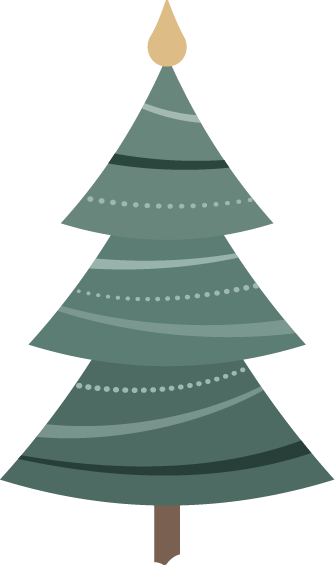 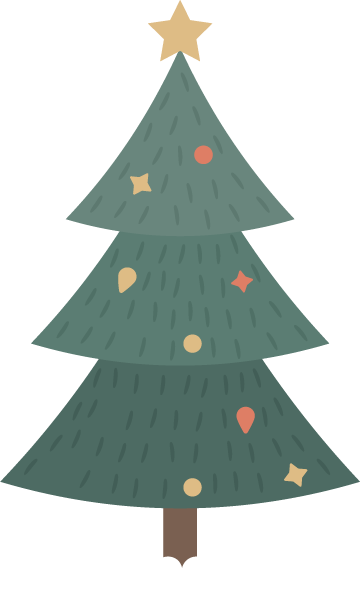 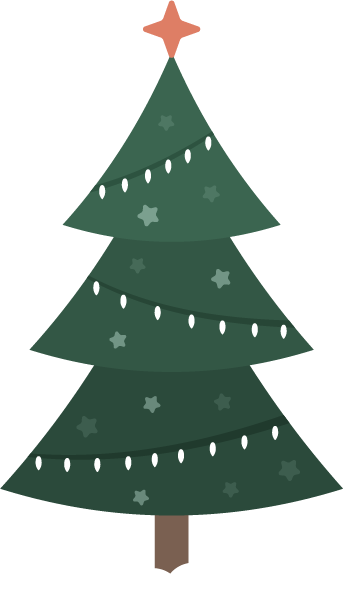 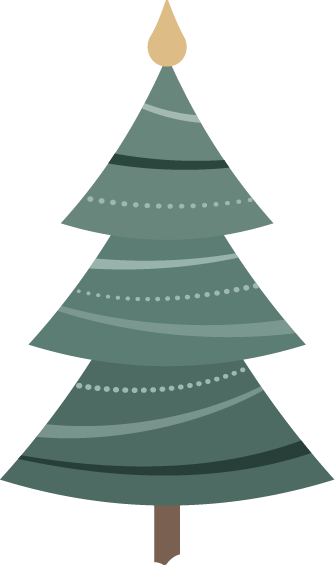 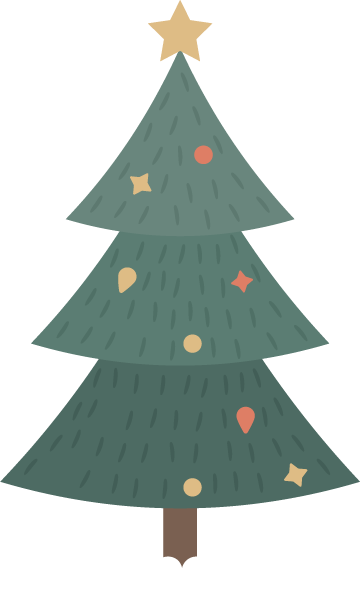